স্বাগতম
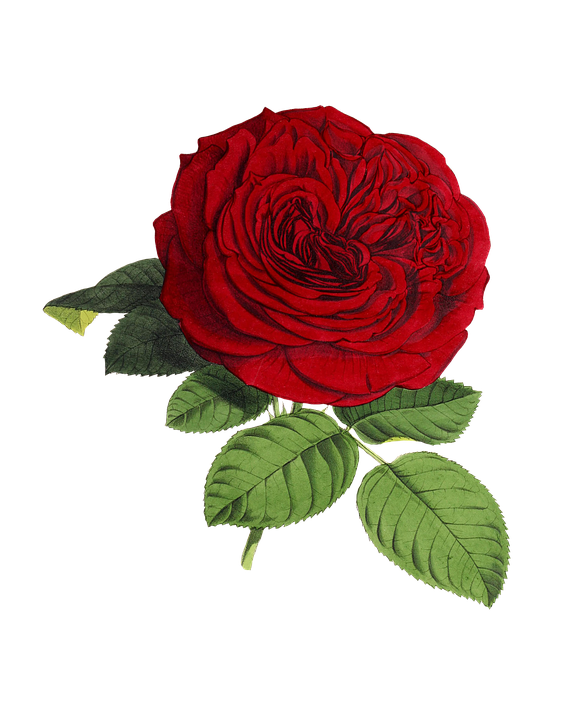 শিক্ষক পরিচিতিঃ
নামঃমোঃনাসির উদ্দীন
          (  সহঃশিক্ষ)
হাবাশপুর মাধ্যমিক বিদ্যালয়
মহেশপুর, ঝিনাইদাহ।
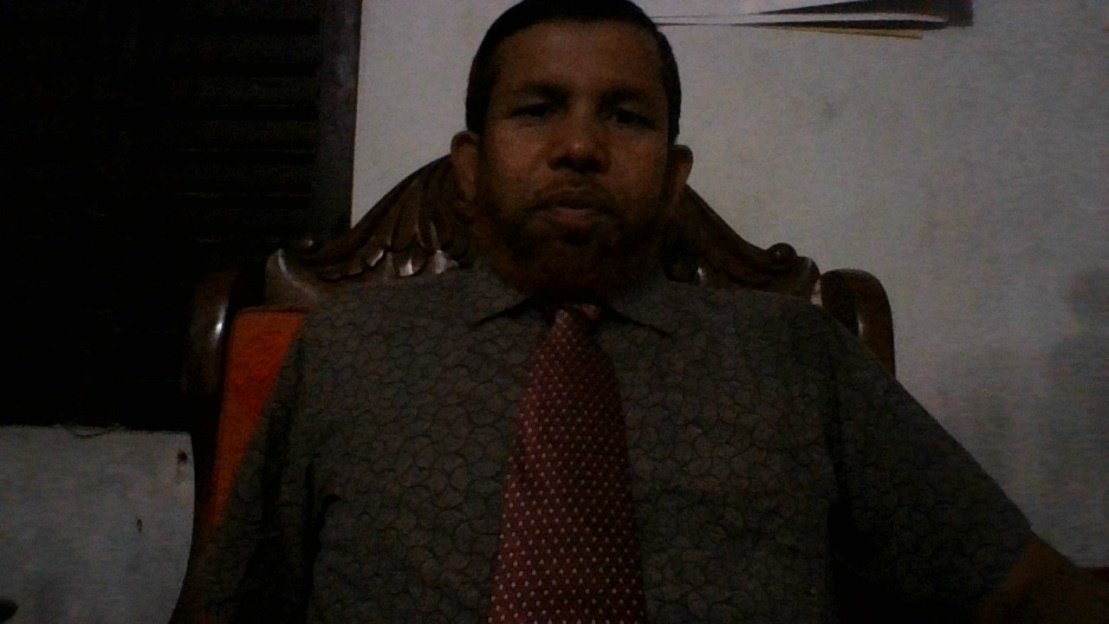 পাঠপরিচিতি
শ্রেণিঃনবম
বিষয়ঃশারীরিক শিক্ষা
অধ্যায়ঃঅষ্টম
পাঠঃ-১
পাঠ শিরোনামঃ
ফুটবল
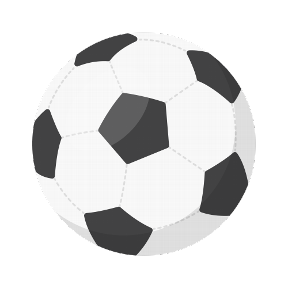 শিখোন ফলঃ
*ফুটবল খেলার উৎপত্তি জানতে পারবে
*ফুটবল খেলার আইন কানুন জানতে পারবে
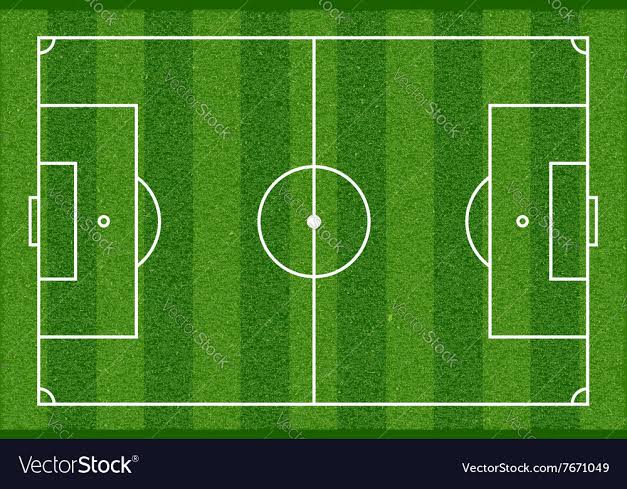 ফুটবল খেলার মাঠ
ফুট বল খেলার উৎপত্তি ইংল্যান্ডে।
এ খেলা পরিচালনার জন্য ১৭টি আইন আছে।
ফুটবল খেলার আইনের প্রথম হলো মাঠ। 
মাঠের   দৈর্ঘ সর্বোচ্চ ১৩০ গজ ,সর্ব নিম্ন ১০০
গজ।
দলীয় কাজঃ
ফুটবল  খেলার ১টি মাঠ অঙ্কন করে দেখাও
মূল্যায়নঃ
১*ফুটবল খেলার আন্তর্জাতিক নিয়নত্রণ সংস্থার নাম কী?
২*আধুনিক ফুটবল খেলা উৎপত্তি হয় কোনদেশে?
বাড়ির কাজ
*ফুট বল খেলার আইন গুলো লিখে আনতে হবে
ধন্যবাদ
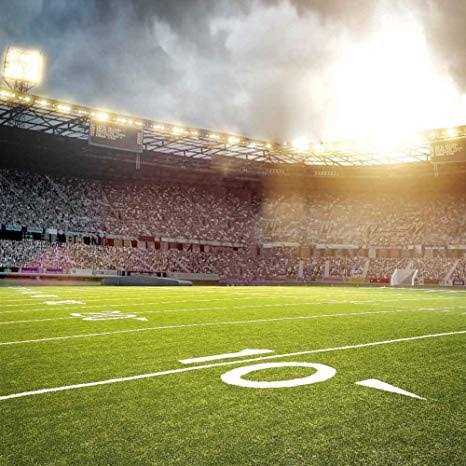